בבא מציעאמצגת עזר ללימוד דף כ"ד
פרק ב'  "אלו מציאות"
יצחק רסלר
izakrossler@gmail.com
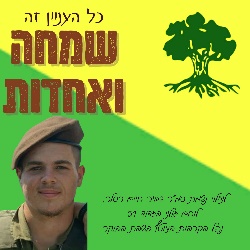 לע"נ סמ"ר  דביר חיים רסלר 
נפל בשמחת תורה תשפ"ד הי"ד
דף כ"ד, א'
הגמרא מביאה ראיה לדבר, ששמואל סובר שמחזירים לתלמיד חכם בטביעות עין:
בשלשה דברים דלהלן, נוהגים החכמים לשנות בדבריהם
דְּאָמַר רַב יְהוּדָה אָמַר שְׁמוּאֵל בְּהָנֵי תְּלָת מִילֵּי
 עֲבִידִי רַבָּנַן דִּמְשַׁנּוּ בְּמִלַּיְיהוּ בְּמַסֶּכֶת וּבְפוּרְיָא
א. במסכת, כששואלין אותו אם מסכת פלונית סדורה בפיו, 
                אף שבאמת סדורה בפיו, אומר לאו. ומידת ענוה היא.
ב. ובפוריא, כאשר שואלין אותו אם שימש מיטתו, אומר לאו. 
                 וזו היא מידת צניעות
דף כ"ד א'
ג. ובאושפיזא. כששואלין אותו על מארחו, אם קבלו בסבר פנים יפות,
                     אומר לאו. ומדה טובה היא זו,    כדי שלא יקפצו בני אדם 
                     שאינם מהוגנים על אותו אדם תמיד, ויכלו את ממונו
וּבְאוּשְׁפִּיזָא
הגמרא מבררת:
מַאי נָפְקָא מִינַּהּ
דברים אלו מתייחסים להחזרת אבידה של צורבא דרבנן בטביעת עין
אָמַר מָר זוּטְרָא לְאַהְדּוֹרֵי לֵיהּ אֲבֵידְתָּא בִּטְבִיעוּת עֵינָא
אם יודעים שאינו משנה דיבורו מהאמת אלא בשלושת אלו שאמרנו, שתלמידי חכמים רגילים לשנות בהם, אבל בשאר דברים הוא תמיד דובר אמת – מחזירים לו בטביעות עין.
אם הוא משנה מדיבורו גם גם בדברים אחרים- אין מחזירים לו בטביעות עין, אלא רק בסימנים או עדים.
אִי יָדְעִינַן בֵּיהּ דְּלָא מְשַׁנֵּי אֶלָּא בְּהָנֵי תְּלָת מַהְדְּרִינַן לֵיהּ
 וְאִי מְשַׁנֵּי בְּמִילֵּי אַחֲרִינֵי לָא מַהְדְּרִינַן לֵיהּ
שטמ"ק או שהלקהו בשוטים [וכן פירש הרא"ש], או שכפהו בדברים. דהיינו, שנדהו עד שיודה על האמת
בעת ששהה מר זוטרא באכסניה. נגנבה ממנו כוס כסף.
 ראה מר זוטרא תלמיד אחד, שרחץ ידיו, וניגבן בבגד של חבירו.
אמר: ודאי זהו הגנב, שלא איכפת ליה מממון חברו.
מר זוטרא כפת את התלמיד והודה בגניבה.
מעשה זה הובא כאן, ללמדנו שממנהג האדם בחייו הרגילים - אנו למדים על יושר מידותיו. ולכן, אם אנו יודעים על צורבא מרבנן שהוא דובר תמיד אמת, אפשר לסמוך על דבריו, ולהשיב לו אבידה בטביעות עין.
הגמרא מביאה סיפור להמחשת הדברים
מָר זוּטְרָא חֲסִידָא אִגְּנִיב לֵיהּ כָּסָא דְכַסְפָּא מֵאוּשְׁפִּיזָא 
חַזְיֵאּ לְהָהוּא בַּר בֵּי רַב דְּמָשֵׁי יְדֵיהּ וְנָגֵיב בִּגְלִימָא דְחַבְרֵיהּ 
אֲמַר הַיְינוּ הַאי דְּלָא אִיכְפַּת לֵיהּ אַמָּמוֹנָא דְחַבְרֵיהּ כַּפְתֵיהּ וְאוֹדִי
דף כ"ד, א
רבי שמעון בן אלעזר שאמר במשנתנו, כלי אנפוריא אין חייב להכריז, מודה בכלים חדשים ששבעתן העין - שחייב להכריז
תַּנְיָא מוֹדֶה רַבִּי שִׁמְעוֹן בֶּן אֶלְעָזָר 
בְּכֵלִים חֲדָשִׁים שֶׁשְּׂבָעָתַן הָעַיִן שֶׁחַיָּיב לְהַכְרִיז
הרא"ש, וכן השטמ"ק והטור: וכתבו האחרונים שבזה מיושב שכאן אמרינן ששנים הוי סימן, ואילו גבי מטבעות אמרינן שרק שלשה הוי סימן, והיינו משום שכאן המכריז אמר רק שהיו מחטין, והמאבד נותן סימן שהיו בדין, וגם אומר את מניינם. 
הרמב"ם: "המוצא מחטים וצנורות ומסמרים וכיו"ב, אם מצאם אחד אחד - הרי אלו שלו. שנים שנים או יתר - חייב להכריז, שמנין סימן".
וְאֵלּוּ הֵן כֵּלִים חֲדָשִׁים שֶׁלֹּא שְׂבָעָתַן הָעַיִן שֶׁאֵינוֹ חַיָּיב לְהַכְרִיז כְּגוֹן:
 בַּדֵּי מְחָטִין [דבר שתולין בו מחטים] 
וְצִינּוֹרִיּוֹת [מזלגות קטנים שנשים טוות בהן זהב], 
וּמַחְרוֹזוֹת שֶׁל קַרְדּוּמּוֹת 
שדברים אלו דומים הם מאד האחד לחבירו, 
ואם אין בהם סימן, קשה להבחין ביניהם.
עוד שנינו בברייתא:
כׇּל אֵלּוּ שֶׁאָמְרוּ אֵימָתַי מוּתָּרִים בִּזְמַן שֶׁמְּצָאָן אֶחָד אֶחָד אֲבָל מְצָאָן שְׁנַיִם שְׁנַיִם חַיָּיב לְהַכְרִיז
כל אלו דברים שאמרו "אינו חייב להכריז", אימתי מותרים הם למוצאן - בזמן שמצאן אחד אחד. שמצא בד אחד, או שמצא מחרוזת אחת.
אבל מצאן שנים שנים - חייב המוצא להכריז: מחטין מצאתי! והמאבד יבוא ויאמר: בדי מחטין היו, ושנים היו.
מַאי בַּדֵּי ? שׂוֹכֵי [ענפים של אילן].
וְאַמַּאי קָרוּ לֵיהּ בַּדֵּי ? 
דָּבָר דְּתָלוּ בֵּיהּ מִידֵּי [שתולים בו דבר] "בַּד" קָרוּ לֵיהּ
במסכת סוכה לענין ערבה: עלה אחד בבד אחד.
 והיינו, שיש אומרים, אף אם נשתייר בערבה עלה אחד בלבד,
 כשהוא תלוי בבד אחד בלבד - כשרה.
כִּי הַהוּא דִּתְנַן הָתָם עָלֶה אֶחָד בְּבַד אֶחָד
דף כ"ד, א'
דין כלים שאין בהם סימן האם צריך להכריז במקום שיש בו  ת"ח שיש להם טביעות עין,?
כלים ישנים שהעין שבעה בהם
כלי אנפוריא - חדשים שלא שבעתן העין
חייב להכריז
ומחזיר לתלמיד חכם
שיטת רבי שמעון 
בן אליעזר
לא חייב להכריז
חייב להכריז
ומחזיר לתלמיד חכם
חייב להכריז
ומחזיר לתלמיד חכם
שיטת רבנן
תוס', דכן משמע ממה שאמרו במשנה שכריכות ועיגולי דבילה ומחרוזות וככרות הרי אלו שלו - משום שהם דברים שאין דרך שיהיו בהם טביעות העין, 
ומשמע שדברים שכן הדרך שיהיו בהן טביעות העין - בכל ענין חייב להכריז, אפי' לא שבעתן העין אם מצא במקום ששכיחי רבנן.
אכן הלכה למעשה הורה שמואל, שאפי' שמותרת למוצא, בכל אופן משום לפנים משורת הדין צריך להחזיר כאשר בא ישראל ונתן בה סימן. 
ולפ"ז מה שאמר רב נחמן לרבא על מקרה דומה - שהרי אלו שלו ואפי' אם היה הלה עומד וצווח נעשה כצווח על ביתו שנפל ועל ספינתו שטבעה, מדובר לפי הדין, אבל לפנים משורת הדין צריך להחזיר. או שמדובר שהמוצא עני והמאבד עשיר, ע' במרדכי (סימן רנ"ז).
וְכֵן הָיָה רַבִּי שִׁמְעוֹן בֶּן אֶלְעָזָר אוֹמֵר:
דף כ"ד, א'
הַמַּצִּיל מִן הָאֲרִי,  וּמִן הַדּוֹב,  וּמִן הַנָּמֵר,  וּמִן הַבַּרְדְּלָס,
 וּמִן זוֹטוֹ שֶׁל יָם, וּמִשְּׁלוּלִיתוֹ שֶׁל נָהָר
הַמּוֹצֵא בִּסְרַטְיָא [מסילה שהולכין בה מעיר לעיר]
 וּפְלַטְיָא  גְּדוֹלָה [או שמצא ברחבה של עיר, ששם מתקבצין לסחורה]
וכן המוצא מציאה וּבְכׇל מָקוֹם שֶׁהָרַבִּים מְצוּיִין שָׁם:
תוס' (בד"ה אפילו) דמשום דאיכא אינשי דלא מעלי דשקלי לה.
רוב נכרי
רוב ישראל
הדיון בגמרא "אִיבַּעְיָא לְהוּ "
שיטת רבי שמעון בן אלעזר
הרי אלו שלו
הדיון בגמרא "אִיבַּעְיָא לְהוּ "
חייב להכריז (תוס’I(
שיטת רבנן
הרי אלו שלו
חייב להכריז
הכרעת רב אסי (ע"ב)
תוס' (בד"ה אם) שאף שיש גירסא שמשמעותה שיש להסתפק האם אפי' פליגי חכמים ברוב ישראל - או שמא לא נחלקו עליו כלל, בכל אופן מסתבר כמו הגירסא האחרת, דפשיטא שרבנן חולקים עליו ברוב ישראל וסוברים שחייב להכריז ולא חוששים לאינשי דלא מעלי - ולא מתייאש.
בכל המקרים הללו, אף אם יש באבידה סימן,
הֲרֵי אֵלּוּ שֶׁלּוֹ מִפְּנֵי שֶׁהַבְּעָלִים מִתְיָאֲשִׁין מֵהֶן
אִיבַּעְיָא לְהוּ
כִּי קָאָמַר רַבִּי שִׁמְעוֹן בֶּן אֶלְעָזָר
דף כ"ד, א'
אוֹ דִלְמָא
אֲפִילּוּ בְּרוֹב יִשְׂרָאֵל נָמֵי אָמַר
בְּרוֹב גּוֹיִם אֲבָל בְּרוֹב יִשְׂרָאֵל לָא ?
הקש לתשובת הגמרא
האם דבריו נאמרו  דווקא במקום שיש רוב נכרים, משום שאז הוא זוכה באבידה ממה נפשך: אם היא של נכרי, ודאי שהיא שלו, שהרי אין מצות השבת אבידה לנכרי. ואף אם נפלה מישראל, הרי המאבד מתייאש, משום שהוא סובר שאם נכרי ימצאנה - ודאי יטלנה לעצמו. ואף אם ימצאנה ישראל, לא יכריז עליה, משום שיסבור שנפלה מנכרי
אבל ברוב ישראל - לא יטלנה לעצמו, אלא יכריז עליה.
אִם תִּמְצָא לוֹמַר
פְּלִיגִי רַבָּנַן עֲלֵיהּ ? אוֹ לָא פְּלִיגִי
אֲפִילּוּ בְּרוֹב יִשְׂרָאֵל נָמֵי אָמַר
אִם תִּמְצָא לוֹמַר פְּלִיגִי
הקש לתשובת הגמרא
בְּרוֹב גּוֹיִם פְּלִיגִי ? אוֹ לָא פְּלִיגִי
בְּרוֹב יִשְׂרָאֵל וַדַּאי פְּלִיגִי
וְאִם תִּמְצָא לוֹמַר פְּלִיגִי אֲפִילּוּ בְּרוֹב גּוֹיִם
אוֹ אֵין הֲלָכָה כְּמוֹתוֹ
הֲלָכָה כְּמוֹתוֹ ?
אִם תִּמְצָא לוֹמַר הֲלָכָה כְּמוֹתוֹ
להמשך הגמרא
הקש לתשובת הגמרא
אוֹ אֲפִילּוּ בְּרוֹב יִשְׂרָאֵל
דַּוְקָא בְּרוֹב גּוֹיִם ?
דף כ"ד, א'
חזרה לשאלות הגמרא
תָּא שְׁמַע
בשלב זה, הגמרא סבורה שמדובר בציבורי מעות, ששנינו ברישא של משנתנו שחייב להכריז עליהן. 
כי אם מדובר במעות מפוזרות, הרי שנינו שאפילו במקום שאין רבים מצויין - הרי אלו שלו. ועל אף שמדובר בציבורי מעות, מכל מקום, שכשמצאן בבתי כנסיות וכדומה, הואיל ורבים מצויין שם - ודאי נתייאשו הבעלים, ולכן הרי אלו שלו.
הַמּוֹצֵא מָעוֹת 
בְּבָתֵּי כְנֵסִיּוֹת וּבְבָתֵּי מִדְרָשׁוֹת 
וּבְכׇל מָקוֹם שֶׁהָרַבִּים מְצוּיִין שָׁם
מִפְּנֵי שֶׁהַבְּעָלִים 
מִתְיָאֲשִׁין מֵהֶן
הֲרֵי אֵלּוּ שֶׁלּוֹ
שָׁמְעַתְּ מִינַּהּ אֲפִילּוּ בְּרוֹב יִשְׂרָאֵל נָמֵי
רַבִּי שִׁמְעוֹן בֶּן אֶלְעָזָר
מַאן שָׁמְעַתְּ לֵיהּ דְּאָזֵיל בָּתַר רוּבָּא
מיהו זה ששמענו מדבריו שיש להתחשב 
בענין מציאה בכך ש"רבים מצויין שם"
מדברי רבי שמעון בן אלעזר לעיל, שאמר אפילו רוב ישראל,  ובבתי כנסיות ובתי מדרשות מצויין רוב ישראל, 
נפשטה הבעיה הראשונה שאכן גם ברוב ישראל אין צורך להכריז
בִּמְפוּזָּרִין
אִי בִּמְפוּזָּרִין מַאי אִרְיָא מָקוֹם שֶׁהָרַבִּים מְצוּיִין שָׁם ?
 אֲפִילּוּ אֵין הָרַבִּים מְצוּיִין שָׁם
הָכָא בְּמַאי עָסְקִינַן ?
מדובר במעות מפוזרות שאין חייב להכריז עליהן 
לכולי עלמא, כיון שאין בהם סימן.
אם מדובר במעות מפוזרות, שאין בהן סימן, מדוע נקט התנא הרי אלו שלו משום שמצאן במקום שהרבים מצויים שם? והרי אפילו אין הרבים מצויים שם - אינו חייב להכריז, שהרי אין בהם סימן
בָּתֵּי מִדְרָשׁוֹת דִּידַן דְּיָתְבִי בְּהוּ גּוֹיִם
הַשְׁתָּא דְּאָתֵית לְהָכִי בָּתֵּי כְנֵסִיּוֹת נָמֵי דִּידַן דְּיָתְבִי בְּהוּ גּוֹיִם
בָּתֵּי מִדְרָשׁוֹת מַאי אִיכָּא לְמֵימַר
אֶלָּא לְעוֹלָם בִּצְרוּרִין   וְהָכָא בְּמַאי עָסְקִינַן  בְּבָתֵּי כְנֵסִיּוֹת שֶׁל גּוֹיִם
מדובר בבתי מדרשות שלנו
 שיושבים בהם שומרים נכרים. 
לפי שבתי מדרשות נמצאים מחוץ לעיר, 
ומושיבים בהם נכרים לשמרם
הרי בבתי מדרשות 
יושבים רק ישראל, ללמוד בהם תורה!
עתה, שבאת לתרץ כך, אפשר לומר שמדובר בבתי כנסת שלנו 
שיושבים בם נכרים
לעולם מדובר במעות צרורות,
 שיש בהם סימן 
וכאן מדובר מקום כינוס ואסיפה שלהם,
דף כ"ד, א'
תָּא שְׁמַע
עיר שישראל ונכרים דרים בה, מצָא בָּהּ אֲבֵידָה
אִם רוֹב יִשְׂרָאֵל חַיָּיב לְהַכְרִיז 
אִם רוֹב גּוֹיִם אֵינוֹ חַיָּיב לְהַכְרִיז
רַבָּנַן הִיא
מסקנה:   שָׁמְעַתְּ מִינַּהּ 
כִּי קָאָמַר רַבִּי שִׁמְעוֹן בֶּן אֶלְעָזָר 
בְּרוֹב גּוֹיִם לא חייב להכריז  
אֲבָל בְּרוֹב יִשְׂרָאֵל לָא 
 אלא חייב להכריז
הָא מַנִּי
מַאן שָׁמְעַתְּ לֵיהּ דְּאָמַר
 אָזְלִינַן בָּתַר רוּבָּא
רַבִּי שִׁמְעוֹן 
בֶּן אֶלְעָזָר
הברייתא בשיטת רבנן, ולכן דווקא ברוב נכרים - הרי אלו שלו.
יתכן שלשיטת רבי שמעון, 
אף ברוב ישראל 
הרי אלו שלו.
מי התנא ששנה 
שהולכים אחרי הרוב?
לָּא,   לְעוֹלָם 
רַבִּי שִׁמְעוֹן 
בֶּן אֶלְעָזָר הִיא
וְהָכָא בְּמַאי עָסְקִינַן ?
 בְּטָמוּן
תִּפְשׁוֹט מִינַּהּ דְּמוֹדוּ לֵיהּ רַבָּנַן לְרַבִּי שִׁמְעוֹן בֶּן אֶלְעָזָר בְּרוֹב גּוֹיִם
וַאֲפִילּוּ בְּרוֹב יִשְׂרָאֵל
 נָמֵי
הגמרא מתייחסת לשאלה נוספת  שהובאה לעיל, 
האם נחלקו חכמים על רבי שמעון אף ברוב נכרים, 
שהרי מכאן מוכח שרבנן מודים לרבי שמעון בן אלעזר  ברוב נכרים!
מדובר באופן שהיה החפץ טמון ומוחבא, 
שמוכח שהניחו שם בעליו מדעת, 
ואין זו אבידה כלל, ולא נתייאשו הבעלים. 
ולכן ברוב ישראל - חייב להכריז
הרי אלו שלו
הָכָא נָמֵי מדובר 
בְּאַשְׁפָּה שֶׁאֵינָהּ עֲשׂוּיָה לְפַנּוֹת 
וְנִמְלַךְ עָלֶיהָ לְפַנּוֹתָהּ
אִי בְּטָמוּן 
מאי עֲבִידְתֵּיהּ גַּבֵּיהּ
כִּדְאָמַר רַב פָּפָּא:  בְּאַשְׁפָּה שֶׁאֵינָהּ עֲשׂוּיָה לְפַנּוֹת וְנִמְלַךְ עָלֶיהָ לְפַנּוֹתָהּ
וְהָתְנַן מָצָא כְּלִי 
בָּאַשְׁפָּה מְכוּסֶּה
 לֹא יִגַּע בּו,ֹ 
מְגוּלֶּה נוֹטֵל וּמַכְרִיז
אם מצא כלי באשפה, אם היה הכלי מכוסה, שניכר שהונח מדעת - לא יגע בו. ואם היה הכלי מגולה - נוטל ומכריז! ומוכח מכאן, שאם אדם מוצא חפץ שניכר בו שלא אבד, אלא הניחו בעליו שם מדעת, ובדעתו לחזור וליטלו, לא יטלנו משם!
מה האבידה עושה אצלו?
 מי התיר לו להגביהה? 
הרי היה עליו להניחה במקומה,
 עד שיבוא בעליה ויטלנה!
ולכן הניח שם הבעלים את החפץ, על מנת לחזור וליטלו לאחר מכן. ולבסוף נמלך עליה בעל האשפה לפנותה מיד. שבכהאי גוונא, אם לא יטול המוצא את החפץ, הרי הוא יאבד לגמרי, לכן חייב להגביהו ולהכריז עליו.
דף כ"ד, ב'
וְאִיבָּעֵית אֵימָא
הברייתא כשיטת רבנן היא, 
ואין צריך להעמיד בטמון. 
ומה ששאלת, אם כן, נוכיח מכאן שמודים רבנן לרבי שמעון, שברוב נכרים - המציאה של המוצא!
אין מכאן ראיה.
 שהרי לא נאמר בברייתא "הן שלו"? 
אלא נאמר  "אינו חייב להכריז"  
ומה שאינו חייב להכריז, 
היינו משום שכיון שרוב העיר נכרים - לא הטריחוהו חכמים להכריז.
ומכל מקום יניח המוצא את החפץ, ולא ישתמש בו, 
כיון שרבנן אינם סוברים שהולכים אחר הרוב, 
וימתין המוצא עד שיבוא ישראל, ויתן סימן באבידה -
לְעוֹלָם רַבָּנַן 
מִי קָתָנֵי הֵן שֶׁלּוֹ ? 
אֵינוֹ חַיָּיב לְהַכְרִיז קָתָנֵי 
וְיַנִּיחַ וְיֵיתֵי יִשְׂרָאֵל
 וְיָהֵיב בֵּיהּ סִימָנָא וְשָׁקֵיל
חזרה לשאלות הגמרא
דף כ"ד, ב'
תָּא שְׁמַע
להלן מקשה הגמרא, אם אסורה בהנאה, מאי נפקא מינה לו בזה שמותרת לו משום מציאה?
חזרה לשאלות הגמרא
מוּתֶּרֶת מִשּׁוּם מְצִיאָה
שאינו חייב להכריז עליה, אלא הרי היא שלו.
דְּאָמַר רַב אַסִּי 
מָצָא חָבִית יַיִן 
בְּעִיר שֶׁרוּבָּהּ גּוֹיִם
מוּתֶּרֶת בִּשְׁתִיָּה לְמוֹצְאָהּ
המוצא לא חייב להחזירנה לבעליה, שכיון שרוב העיר נכרים הם, ודאי נתייאש ממנה
בָּא יִשְׂרָאֵל וְנָתַן בָּהּ סִימָן
שמוכח מזה שהחבית הייתה של ישראל
וַאֲסוּרָה בַּהֲנָאָה
שמא יין נסך היא.
כְּרַבִּי שִׁמְעוֹן בֶּן אֶלְעָזָר
הסובר שאזלינן בתר רובא,
שְׁמַע מִינַּהּ כִּי קָאָמַר רַבִּי שִׁמְעוֹן בֶּן אֶלְעָזָר שהרי אלו שלו 
בְּרוֹב גּוֹיִם אֲבָל בְּרוֹב יִשְׂרָאֵל לָא
כְּמַאן ?
סָבַר לַהּ כְּווֹתֵיהּ בַּחֲדָא
שברוב גויים הרי אלו שלו.
וְרַב אַסִּי
שאמר שהחבית מותרת משום מציאה 
דווקא ברוב נכרים,
לְעוֹלָם אֵימָא לָךְ 
רַבִּי שִׁמְעוֹן בֶּן אֶלְעָזָר 
אֲפִילּוּ בְּרוֹב יִשְׂרָאֵל נָמֵי קָאָמַר
הרי אלו שלו.
הגמרא דוחה
וּפְלִיג עֲלֵיהּ בַּחֲדָא
בענין רוב ישראל, 
שבזה הוא נחלק עליו, וסובר שחייב להכריז
וְכִי מֵאַחַר דַּאֲסִירָא בַּהֲנָאָה 
מוּתֶּרֶת מִשּׁוּם מְצִיאָה
לדברי רב אסי שמותרת משום מציאה - מה יוכל המוצא לעשות במציאתו,
לְמַאי הִלְכְתָא
הרי החבית  אסורה בהנאה?
אָמַר רַב אָשֵׁי לְקַנְקַנָּהּ
מה שאמרנו שמותרת משום מציאה, היינו לעניין קנקנה. שיכול המוצא להשתמש בחבית עצמה
דף כ"ד, ב'
הָהוּא גַּבְרָא דְּאַשְׁכַּח אַרְבָּעָה זוּזֵי 
דְּצַיְירִי בִּסְדִינָא וּשְׁדוּ בִּנְהַר בֵּירָן
אֲמַר לֵיהּ זִיל אַכְרֵיז
אֲתָא לְקַמֵּיהּ דְּרַב יְהוּדָה
אדם מצא 4 זוזים שהיו צרורים בסדין 
והיו מוטלים בנהר בירן.
לך והכרז על מציאתך
לשאלו מה דין המציאה
שָׁאנֵי נְהַר בֵּירָן כֵּיוָן דְּמִתְּקִיל לָא מִיָּאַשׁ
וְהָא [נהר בירן]  זוֹטוֹ שֶׁל יָם הוּא ?
שיש בו מכשולים, כגון אבנים וסתימת גדר שעושין לדגים, לא מיאש בעל האבידה, משום שהוא סובר שלא יוכל הנהר להולך את אבידתו חוץ למכשולים. וכיון שרגילים לסוכרו מדי פעם כדי לנקותו ולכרותו כדי שישטפו מימיו, סומך הוא על אלו שינקו את הנהר, שימצאו את האבידה - ויכריזו עליה.
אמרנו לעיל שאין חייב להכריז, כי האבידה אבודה ממנו ומכל אדם!?
כֵּיוָן דְּיִשְׂרָאֵל סָכְרוּ לֵיהּ
אפשר לומר שהלכה כרבי שמעון ברוב נכרים, אלא
הם העושים סכר בנהר
וְהָא רוּבָּא גּוֹיִם נִינְהוּ
שְׁמַע מִינַּהּ 
אֵין הֲלָכָה כְּרַבִּי שִׁמְעוֹן בֶּן אֶלְעָזָר 
אֲפִילּוּ בְּרוֹב גּוֹיִם
אֵימוֹר מִיִּשְׂרָאֵל נְפַל
לָא מִיָּאַשׁ
שָׁאנֵי נְהַר בֵּירָן
 דְּיִשְׂרָאֵל סָכְרוּ לֵיהּ 
וְיִשְׂרָאֵל כָּרוּ לֵיהּ
רב יהודה אמר שברוב גויים שצריך להכריז!
וְכֵיוָן דְּיִשְׂרָאֵל כָּרוּ לֵיהּ
הם אלו שמנקים את הנהר מסתימותיו
דף כ"ד, ב'
הָהוּא דַּיּוֹ [מן עוף]  דְּשָׁקֵיל בִּשְׂרָא בְּשׁוּקָא וְשַׁדְיֵהּ בְּצִנְיָיתָא דְּבֵי בַּר מָרִיּוֹן
אֲתָא לְקַמֵּיהּ דְּאַבָּיֵי [לשאול כיצד לנהוג]
אֲמַר לֵיהּ זִיל שְׁקוֹל לְנַפְשָׁךְ
[האם] שָׁמְעַתְּ מִינַּהּ הֲלָכָה כְּרַבִּי שִׁמְעוֹן בֶּן אֶלְעָזָר אֲפִילּוּ בְּרוֹב יִשְׂרָאֵל ?
וְהָא רוּבָּא דְּיִשְׂרָאֵל נִינְהוּ ?
באותו מקום נמצאים רוב ישראל ובכל זאת פסק אביי שהרי אלו שלו!
נטל בשר מן השוק, והטילו בין הדקלים של בר מריון
טול לעצמך את הבשר
אמנם מדיני מציאה - מציאה זו הותרה למוצאה, אבל היאך פסק אביי שהבשר מותר באכילה?
בְּעוֹמֵד וְרוֹאֵהוּ
שָׁאנֵי דַּיּוֹ דִּכְזוֹטוֹ שֶׁל יָם דָּמֵי
אכן כך היה הדין אילו היה מתעלם הבשר מן העין. אבל במקרה שלנו מדובר שהמוצא עומד את הבשר, משעה שנטלו הדיו מהשוק - ועד שהטילו לבין הדקלים.
וְהָא אָמַר רַב בָּשָׂר שֶׁנִּתְעַלֵּם מִן הָעַיִן אָסוּר
אין מכאן ראיה, משום ששונה נטילת דיו – שהיא כנטילת זוטו של ים, שהתורה התירה למוצא, שהרי הבשר אבוד מבעליו ומכל אדם אחר
משום שחוששין אנו שמא נתחלף בבשר נבילה!
דף כ"ד, ב'
אֲמַר לֵיהּ 
מָצָא כָּאן אַרְנָקִי מַהוּ
רַב יְהוּדָה הֲוָה שָׁקֵיל וְאָזֵיל בָּתְרֵיהּ דְּמָר שְׁמוּאֵל בְּשׁוּקָא דְּבֵי דַיְסָא
תַּרְתֵּי ?
אֲמַר לֵיהּ הֲרֵי אֵלּוּ שֶׁלּוֹ
האם חייב להכריז, או לא?
הלא שני דברים אלו סותרים זה את זה!
הרי הסיבה שאינו חייב להכריז, משום שודאי נתייאשו הבעלים מהאבידה. ואם כן, איך יתכן לומר מצד שני, שאם בא אדם ונתן בה סימן - חייב להחזיר לו!
אֲמַר לֵיהּ לִפְנִים מִשּׁוּרַת הַדִּין
אם למרות שלא הכריז המוצא על האבידה,
רבי יהודה היה מהלך אחרי מר שמואל בשוק שמוכרים שם חיטים כתושות לדייסא, ורבים מצויים שם
אֲמַר לֵיהּ חַיָּיב לְהַחְזִיר
בָּא יִשְׂרָאֵל 
וְנָתַן בָּהּ סִימָן מַהוּ
כִּי הָא דַּאֲבוּהּ דִּשְׁמוּאֵל אַשְׁכַּח הָנָךְ חֲמָרֵי בְּמַדְבְּרָא
וְאַהְדְּרִינְהוּ לְמָרַיְיהוּ לְבָתַר תְּרֵיסַר יַרְחֵי שַׁתָּא
לִפְנִים מִשּׁוּרַת הַדִּין
החזירם לבעליהם, למרות שמצאם לאחר 12 שנים מהזמן שאבדו מבעליהם. אף שמעיקר הדין הרי הם שלו, לפי שודאי שהבעלים נתייאשו, החזירם
מצא חמורים במדבר
רָבָא הֲוָה שָׁקֵיל וְאָזֵיל בָּתְרֵיהּ דְּרַב נַחְמָן בְּשׁוּקָא דְגִלְדָּאֵי [בשוק של רצענים] 
וְאָמְרִי לַהּ בְּשׁוּקָא דְרַבָּנַן
אֲמַר לֵיהּ מָצָא כָּאן אַרְנָקִי מַהוּ
אֲמַר לֵיהּ הֲרֵי אֵלּוּ שֶׁלּוֹ
וַהֲלֹא עוֹמֵד וְצוֹוֵחַ ?
האם חייב להכריז, או לא?
נַעֲשָׂה כְּצוֹוֵחַ עַל בֵּיתוֹ שֶׁנָּפַל וְעַל סְפִינָתוֹ שֶׁטָּבְעָה בַּיָּם
אף על פי כן
מקום שתלמידי חכמים מוכרים בו את חפציהם 
ובמקום זה היה רוב כנענים.
בָּא יִשְׂרָאֵל וְנָתַן בָּהּ סִימָן מַהוּ
אֲמַר לֵיהּ הֲרֵי אֵלּוּ שֶׁלּוֹ
אין זעקתו מועילה להשיב את הפסדו, כיון שודאי נתייאש מאבידתו והפקירה, שוב אינה שלו.
דף כ"ד, ב'
אָמַר רַבִּי אַמֵּי הִתִּירוּהוּ לוֹ מִשּׁוּם מְצִיאָה כְּרַבִּי שִׁמְעוֹן בֶּן אֶלְעָזָר
דְּתַנְיָא הֲרֵי שֶׁאָבְדוּ לוֹ גְּדָיָיו וְתַרְנְגוֹלָיו הָלַךְ וּמְצָאָן שְׁחוּטִין
רַבִּי יְהוּדָה אוֹסֵר
וְהִתִּירוּהוּ לוֹ
שאמר שדבר שנמצא במקום שרבים מצויין שם - מותר, מפני שהבעלים מתייאשין ממנו. והרי כאן נמצאה המציאה על דרך הרבים.
רַבִּי חֲנִינָא מָצָא
 גְּדִי שָׁחוּט
בֵּין טְבֶרְיָא לְצִיפּוֹרִי
את הבשר באכילה
משום מציאה, שרשאי לזכות בו, ואף לאכילה התירו, ולא חששו שנבילה הוא.
ויש להסתפק אם נשחטו כהלכה,
וְרַבִּי חֲנַנְיָא בְּנוֹ שֶׁל רַבִּי יוֹסֵי הַגְּלִילִי מַתִּיר
ומה שהתירוהו מִשּׁוּם שְׁחִיטָה ולא חששו שמא נבילה היא 
כְּרַבִּי חֲנַנְיָא בְּנוֹ שֶׁל רַבִּי יוֹסֵי הַגְּלִילִי
אָמַר רָבָא 
רוֹב גּוֹיִם וְרוֹב טַבָּחֵי יִשְׂרָאֵל
מִדְּהִתִּירוּהוּ לוֹ מִשּׁוּם שְׁחִיטָה 
רוּבָּא יִשְׂרָאֵל נִינְהוּ
אָמַר רַבִּי נִרְאִין דִּבְרֵי רַבִּי יְהוּדָה [שאסר את הבשר]  כְּשֶׁמְּצָאָן בְּאַשְׁפָּה
שָׁמְעַתְּ מִינַּהּ הֲלָכָה כְּרַבִּי שִׁמְעוֹן בֶּן אֶלְעָזָר אֲפִילּוּ בְּרוֹב יִשְׂרָאֵל
משום שדרך להשליך את הנבלות לאשפה
אמנם הותר הבשר משום מציאה, משום שאבד מגוי,. ומצד שני מדובר שבאותו מקום היו רוב רוב השוחטים מישראל, ולכן התירו את הבשר באכילה, משום שישראל שחטו.
מסקנה: מדובר ברוב ישראל.
שאם לא כן, היה עלינו לחשוש שמא שחטו גוי!
מכאן, שדבר שנמצא במקום שרבים מצויין שם - מותר, ואפילו במקום שיש בו רוב ישראל!
וְדִבְרֵי רַבִּי חֲנַנְיָא בְּנוֹ שֶׁל רַבִּי יוֹסֵי הַגְּלִילִי כְּשֶׁמְּצָאָן בַּבַּיִת
אֲתָא לְקַמֵּיהּ דְּרַבִּי אַסִּי וְאָמְרִי לַהּ לְקַמֵּיהּ דְּרַבִּי יוֹחָנָן וְאָמְרִי לַהּ בֵּי מִדְרְשָׁא וַאֲמַרוּ לֵיהּ זִיל שְׁקוֹל לְנַפְשָׁךְ
רַבִּי אַמֵּי אַשְׁכַּח פַּרְגִּיּוֹת שְׁחוּטוֹת בֵּין טְבֶרְיָא לְצִיפּוֹרִי
רַבִּי יִצְחָק נַפָּחָא אַשְׁכַּח קִיבּוּרָא דְאִזְלֵי בֵּי אָזְלוֹיֵי
אֲתָא לְקַמֵּיהּ דְּרַבִּי יוֹחָנָן וְאָמְרִי לַהּ בְּבֵי מִדְרְשָׁא וַאֲמַרוּ לֵיהּ זִיל שְׁקוֹל לְנַפְשָׁךְ
מצא פקעיות של חוטים טוויים למכמורות ורשתות
דף כ"ד, ב'
הדין  במקרה שאבדו לו גדייו ותרנגוליו והלך ומצאן שחוטין
מצאן באשפה בבית או בדרך
מצאן בבית
מצאן באשפה בשוק
אסורים
שיטת ר'  יהודה
אסורים
מותרים
אסורים
מותרים
מותרים
שיטת ר'   חנניא
ביאר רבי:  שר' יהודה לא נחלק על ר' חנניא בנמצא בבית, 
וכמבואר בתוס', דה"ק: שנראין דברי ר' חנניא לר' יהודה בנמצאו בבית, וכן נראין דברי ר' יהודה לר' חנניא באשפה שבשוק שאסורים. ולא נחלקו אלא על אשפה בבית, שלר' חנניא אין דרך להשליך שם נבלות, וכן אם מצא בדרך בלא אשפה - שג"כ הוי כמו אשפה שבבית.